Удивительный лист Мёбиуса
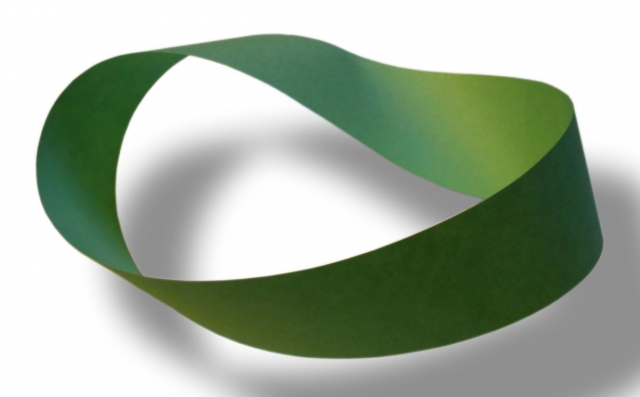 .   Презентация  к семинару:
«Развивающие игры нового поколения в интеллектуальном развитии дошкольников»     
 Бормотина  В.Р. – методист
1
Предисловие
Многие знают, что такое лента (лист) Мёбиуса. 
   Тем, кто ещё не знаком с удивительным листом, который  относится к «математическим неожиданностям», я предлагаю вместе  провести исследование и окунуться в светлое чувство познания.
2
Таинственный  и  знаменитый  лист Мёбиуса (иногда  говорят : лента  Мёбиуса)  придумал  в 1858г. немецкий  геометр  Август Фердинанд Мёбиус (1790-1868),  ученик «короля  математиков» Гаусса.  Мёбиус  был  первоначально  астрономом,  как Гаусс  и  многие  другие  из  тех,  кому  математика  обязана  своим  развитием.  В  те  времена  занятия  математикой  не  встречали  поддержки,  а  астрономия  давала  достаточно  денег,  чтобы  не  думать  о  них,   и  оставляла  время  для  собственных  размышлений.  И  Мёбиус  стал  одним  из  крупнейших геометров  ХIХ  в.  В  возрасте  68 лет  ему удалось  сделать  открытие  поразительной  красоты.  Это  открытие  односторонних  поверхностей,  одна  из  которых – лист  Мёбиуса.
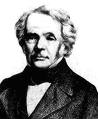 3
Лист Мёбиуса – один из объектов области математики под названием «топология» (по-другому – «геометрия положений»). Удивительные свойства листа Мёбиуса – он имеет один край, одну сторону. 
В евклидовом пространстве существуют два типа полос Мёбиуса в зависимости от направления закручивания: правые и левые.
4
Легенда
Рассказывают, что открыть свой «лист» Мёбиусу помогла служанка, сшившая однажды неправильно концы ленты.
5
Увлекательное исследование
Запаситесь несколькими листами обычной белой бумаги, клеем и ножницами.

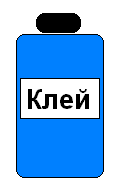 6
Чтобы получить лист Мебиуса, нужно склеить  из бумажной полоски кольцо, только перед склеиванием 
 повернуть   один конец на 180 градусов.
В
С
А
D
7
Получим такое перекрученное кольцо
8
Эксперименты для всех
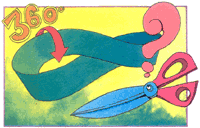 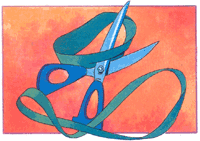 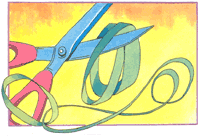 ?
Зададимся вопросом: 
    сколько сторон у этого куска бумаги? Две, как 
    у любого другого? А ничего подобного. У него ОДНА сторона. Не верите? Хотите – проверьте: попробуйте закрасить это кольцо с одной стороны.
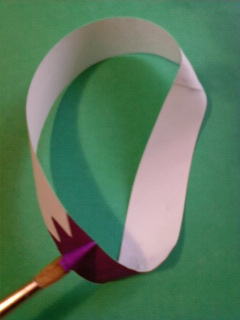 10
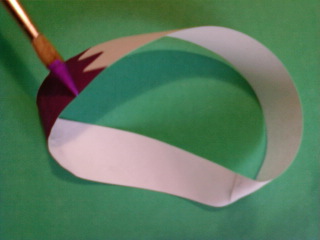 Красим, не отрываемся, на другую сторону не переходим. Красим... Закрасили? А где же вторая, чистая сторона? Нет?           Ну то-то.
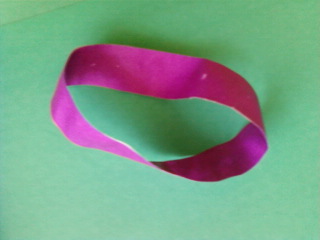 11
?
Теперь второй вопрос. 


     Что будет, если разрезать обычное кольцо? 
     Конечно же, два обычных  кольца.  

     А что случится, если разрезать вдоль по середине  лист Мёбиуса,  по всей длине? Два кольца половинной ширины? А ничего подобного. А что? Не скажу. Разрежьте сами.
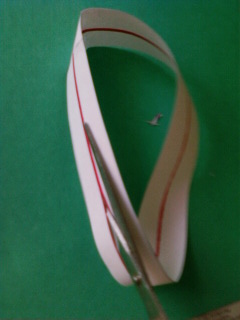 12
А вот что получилось у меня
Лента перекручена два раза.
13
?
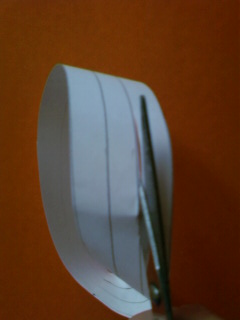 А если лист Мебиуса разделить на три части и разрезать по линиям?

   Три ленты? А ничего подобного!
14
Получим  два  сцепленных  кольца.  Одно  из  них  вдвое   длиннее  исходного  и  перекручено  два  раза. Второе-  лист  Мёбиуса,  ширина  которого  втрое  меньше,  чем  у  исходного.
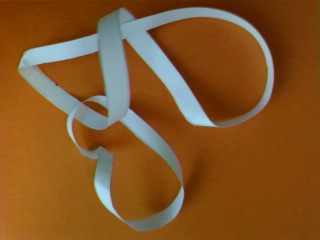 15
Человечек - перевертыш.
      Вырежем  бумажного  человечка  и  отправим  его  вдоль  пунктира,  идущего  посередине  листа  Мёбиуса.
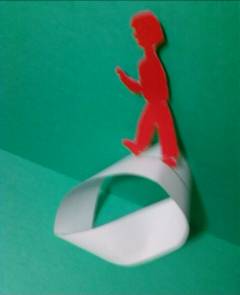 16
Он  вернется к  месту  старта.  Но  в   перевернутом виде! 

    А   чтобы  он  вернулся  к  старту  в нормальном  положении,  ему    нужно  совершить  ещё  одно «круголистное »    путешествие. 
      Проверьте  это дома !
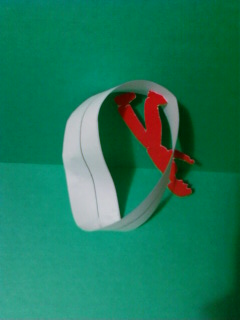 17
Исследуйте дальше эту поразительную
   (и тем не менее совершенно реальную) одностороннюю поверхность, и вы получите море удовольствия. Это очень успокаивает расстроенные трудными  буднями  нервы, уверяю вас. 

Что может быть полезнее Чистого Знания?
18
Искусство и технология
Международный символ переработки 
представляет собой Лист Мёбиуса.
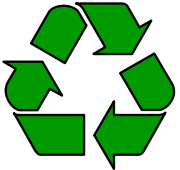 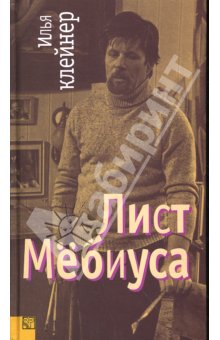 Чудесные свойства ленты тут же породили множество научных трудов,  изобретений, а также многочисленных фантастических рассказов.
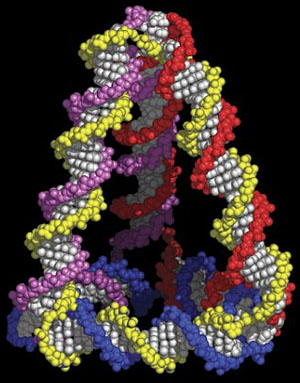 Есть гипотеза, что спираль ДНК  человека  сама по себе тоже  является  фрагментом ленты  Мебиуса.
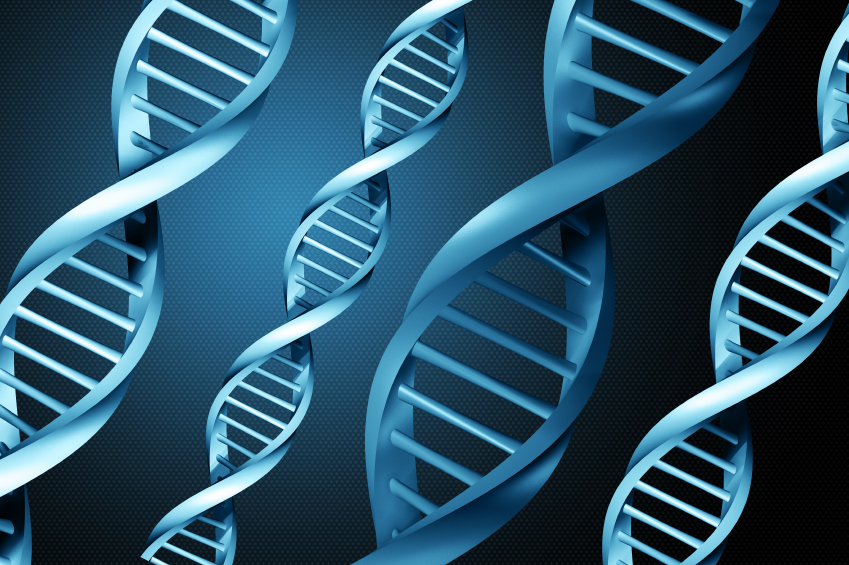 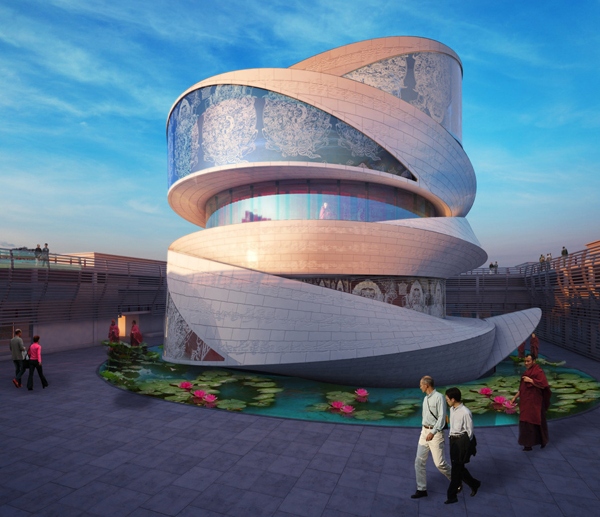 21
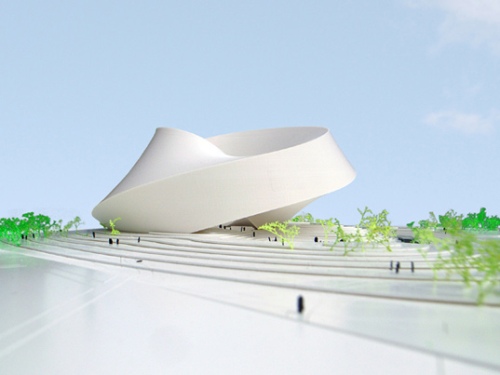 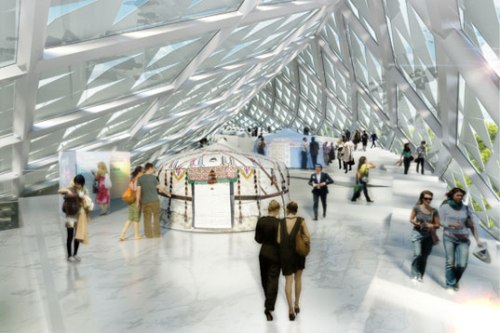 Невероятный проект
новой библиотеки в
Астане, Казахстан.
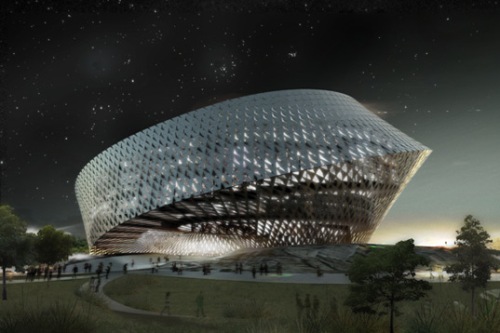 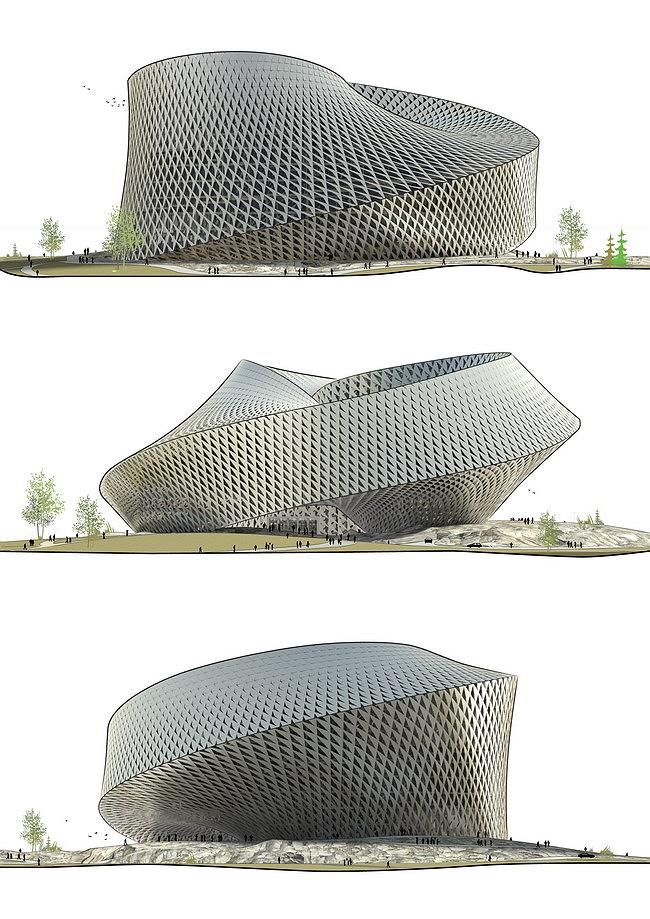 23
Лента Мёбиуса в скульптуре представлена в различных вариантах:  от традиционных до самых невероятных…
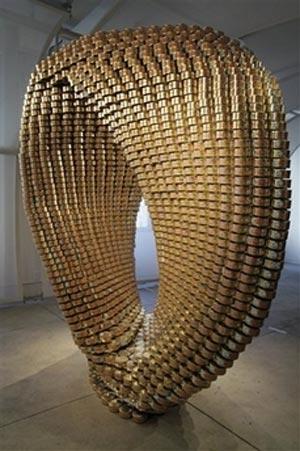 Литография с муравьями
 принадлежит известному
 голландскому художнику
 Морису Эшеру
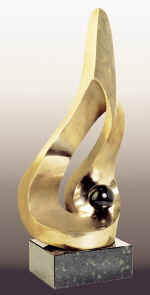 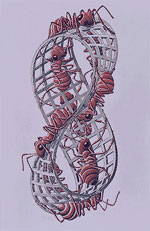 Данная скульптура 
составлена из множества
 консервных банок
Лист Мёбиуса и
                  шар
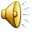 Монумент у здания Президиума Национальной  академии наук
В Минске
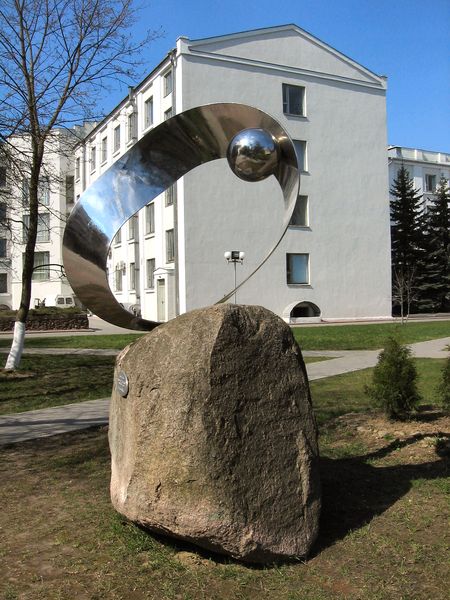 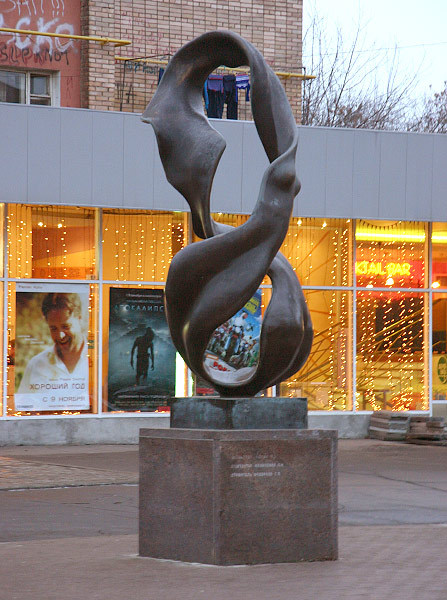 Памятник ленте Мёбиуса 
                      в Москве
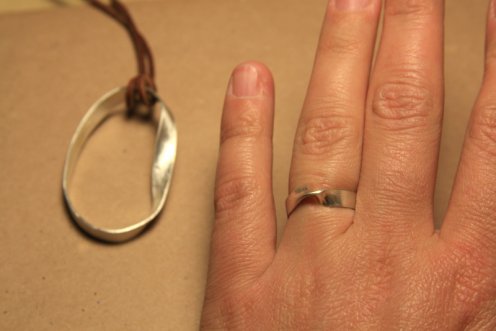 Среди ювелирных изделий
также встречается 
                 лента Мёбиуса.
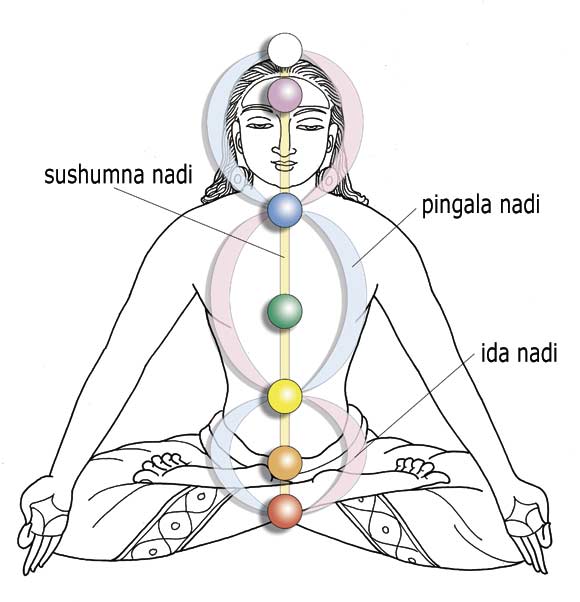 В практике индийской йоги 
используется принцип движения 
энергетических потоков по 
траектории листа Мёбиуса.
В виде ленты Мёбиуса делают полосу 
ленточного конвейера, 
что позволяет ему работать дольше, 
потому что вся поверхность ленты равномерно изнашивается. Ленты Мёбиуса применяются в системах 
записи на непрерывную плёнку
 (чтобы удвоить время записи).В матричных принтерах красящая лента также имела вид листа Мёбиуса для увеличения срока годности.
Вывод
Лист Мёбиуса – удивительный феномен.
 Его можно исследовать до бесконечности, мы рассмотрели лишь некоторые его свойства. Надеюсь, что я вас заинтересовала и вы продолжите исследования этого непредсказуемого листа.
Спасибо за внимание
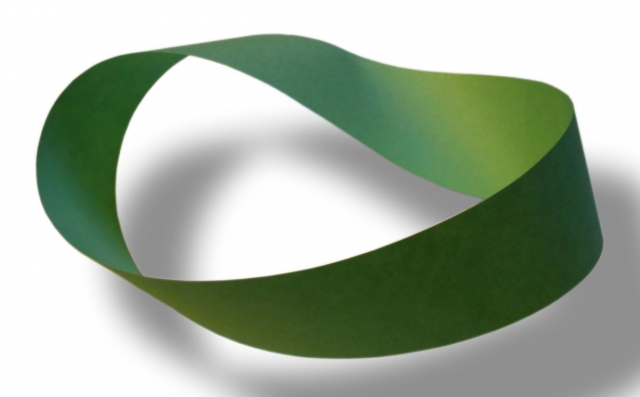 Презентацию подготовила:
 Методист : Бормотина В.Р.
29